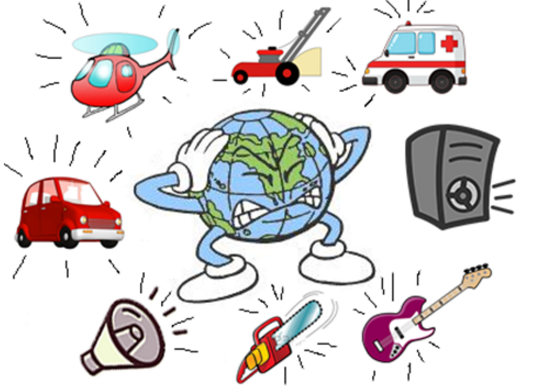 Zvučno onečišćenjeKristina Zvježina, 3.rtRuža Ilinović, 3.rt
Što je zvuk,a što buka?
Zvuk je mehaničko titranje  elastičnog sredstva koje može registrirati ljudsko uho.
Buka je neželjen ili nelagodan zvuk.
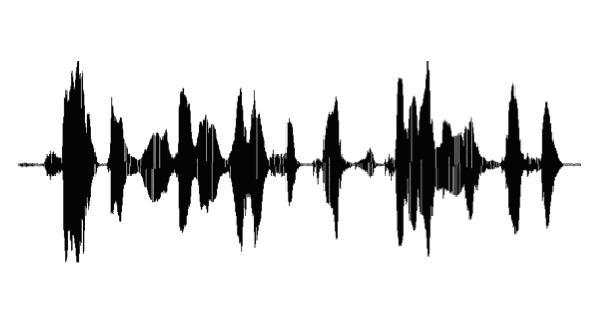 ZVUK U FIZICI
BRZINA ZVUKA(c)
mnogo je manja od brzine svijetlosti
ovisi o:
		-materijalu kroz koji se prenosi
		-temperaturi
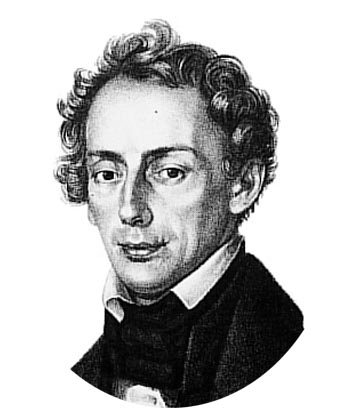 DOPLEROV EFEKT
-percepcija visine tona se mijenja ako se izvor kreće
Uzrok promijene visine tona:
	-pri približavanju do slušaoca stiže više zvučnih 	valova u jedinici vremena nego kad izvor zvuka stoji
	-obrnuta situacija kad se izvor udaljava od slušaoca
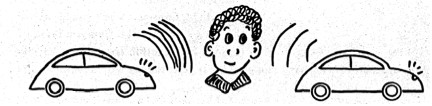 Kako zvučno onečišćenje uzrokuje na naše zdravlje?
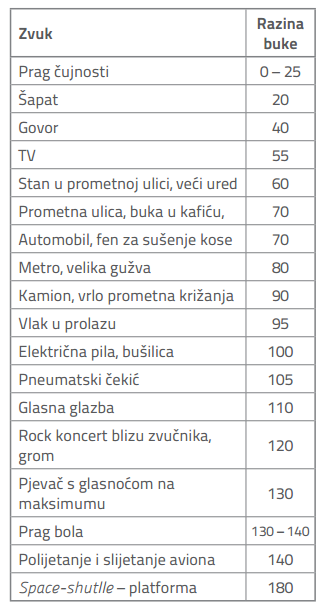 Lagodan zvuk
Normalni zvukovi
Izaziva nelagodu
Smetnja
Bol u ušima
Dugotrajna izloženost buci izaziva opasnost od hipoakuzije(trajno oštećenje oslabljenja uha).
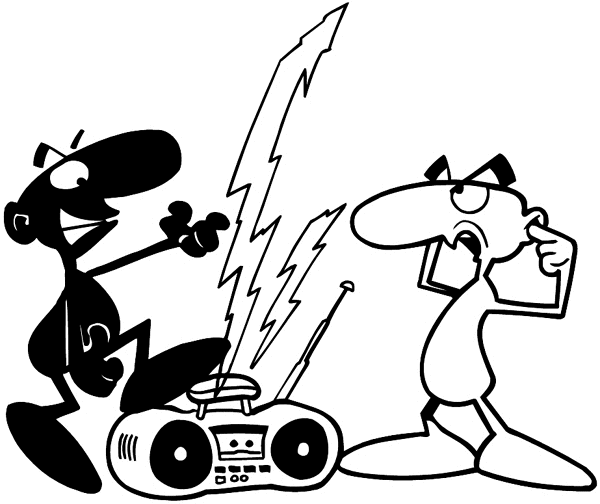 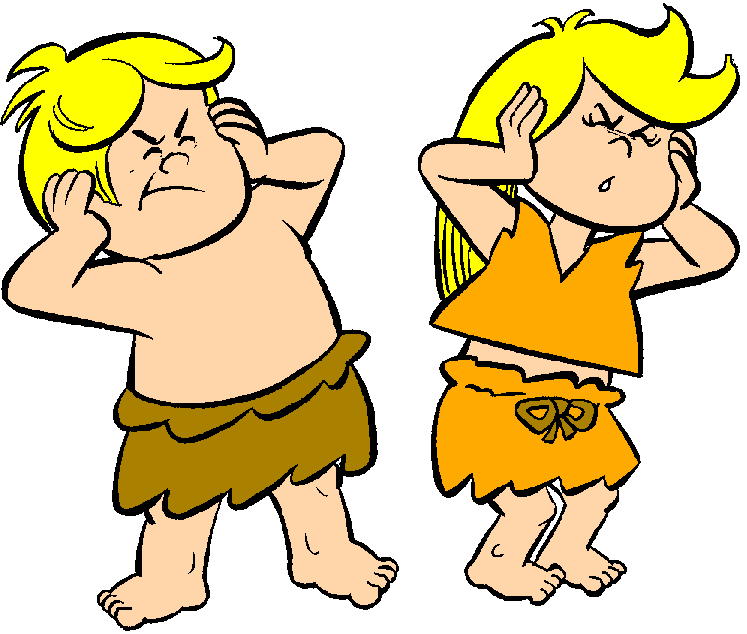 Buka zbunjuje cijeli organizam i pokreće mehanizam da se obrani:
	povisuje se tlak,javljaju se glavobolje,mučnina,kiselina u 	želucu,tjeskoba
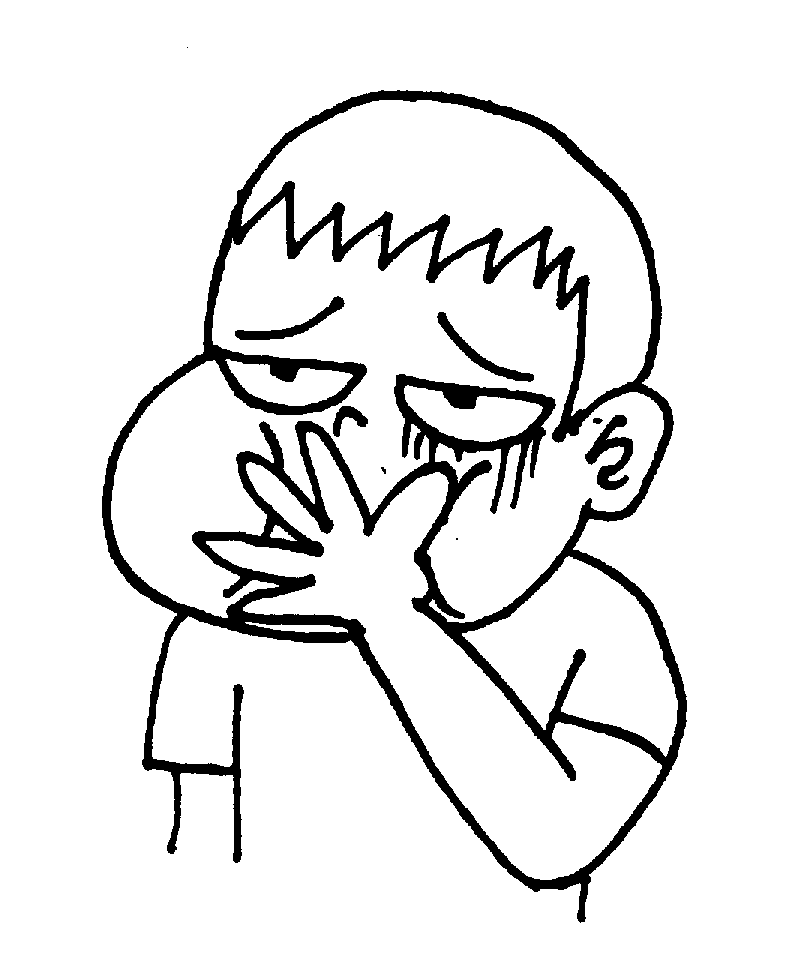 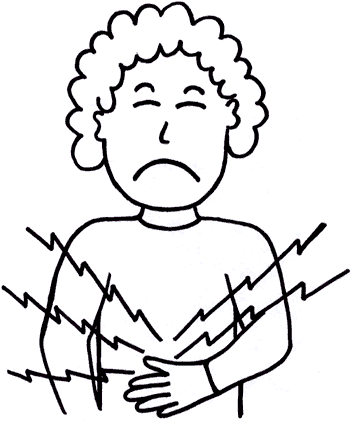 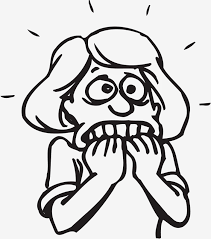 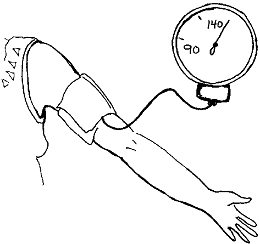 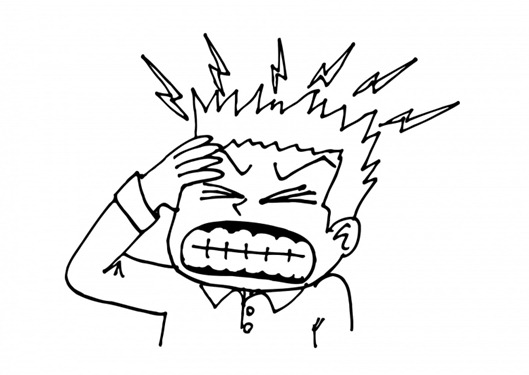 Kako buka utječe na životinje?
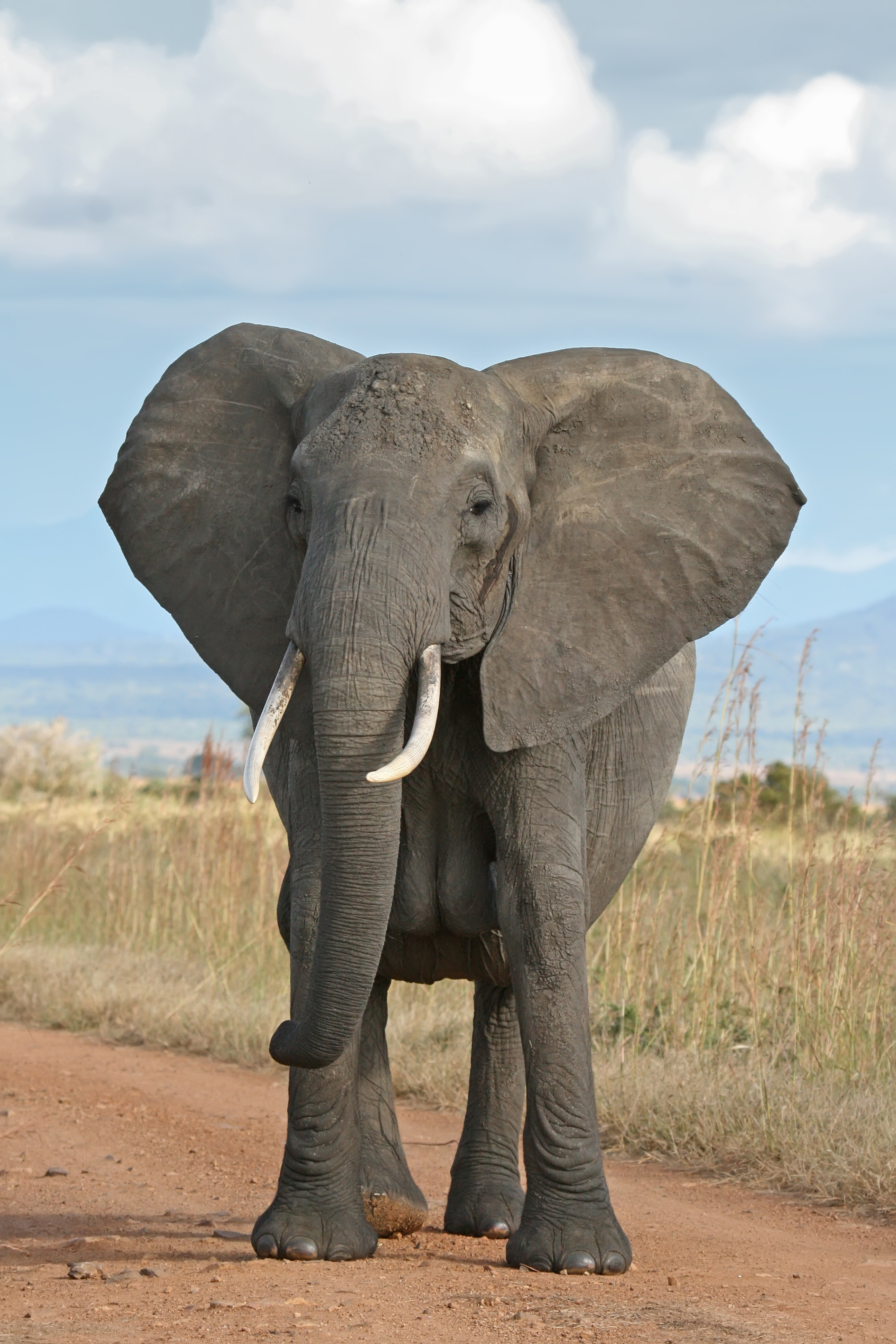 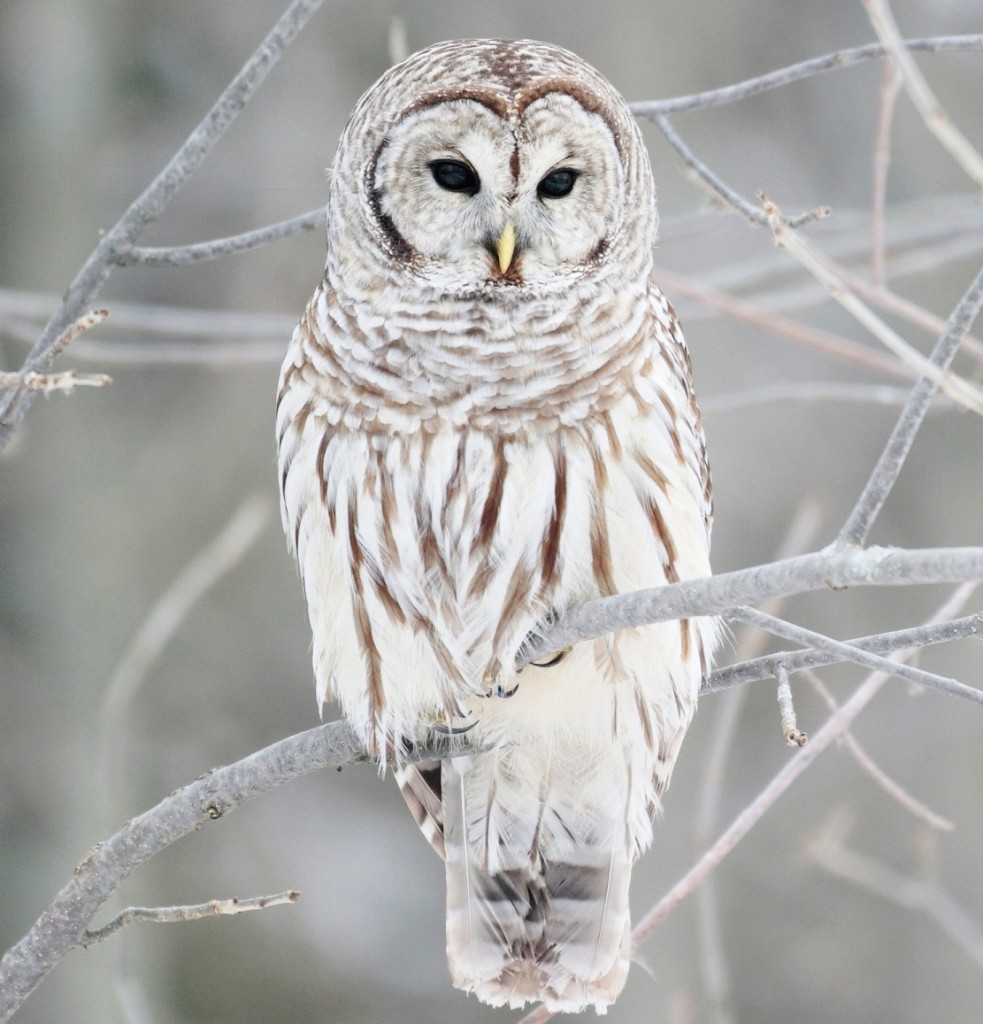 Zbog zagađenja zvukom,mnoge su životinje prisiljene promijeniti stanište.
Manje životinje(ptičice,žabe...) ne mogu podnijeti buku i zbog toga umiru.
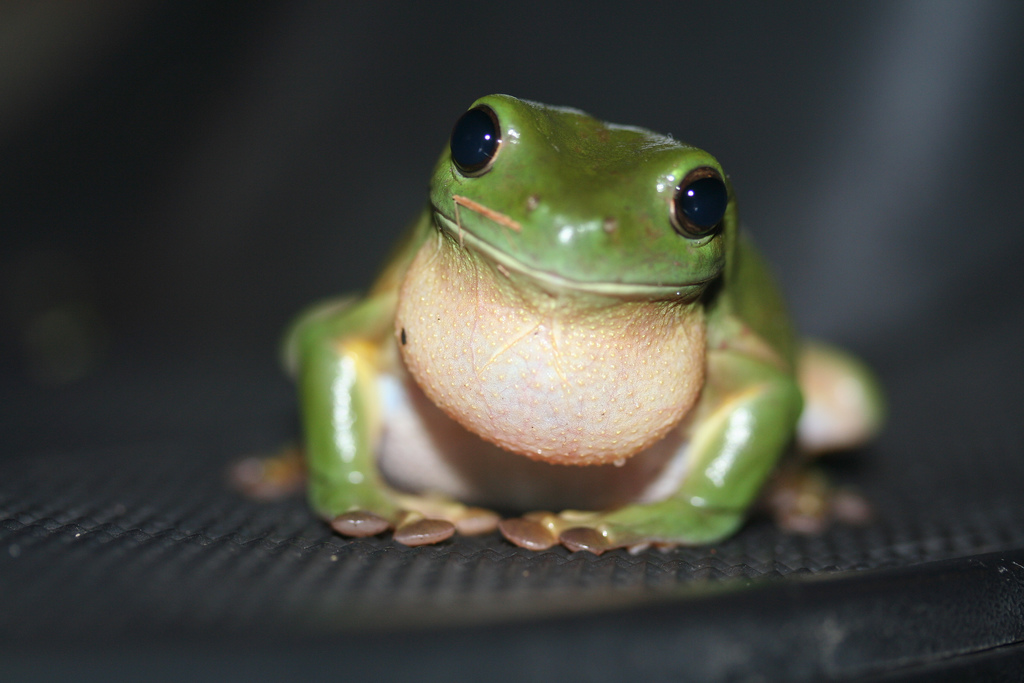 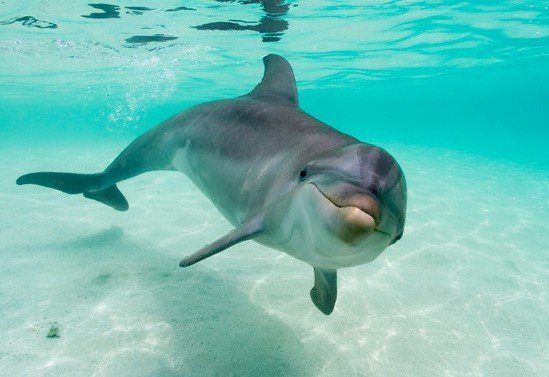 Za kraj
„Buka je oko nas i dio je svakodnevnice. S ovim projektom želimo upozoriti ljude na posljedice koje mogu postati trajne ako se ne zaustave na vrijeme. Ne stvarajte buku i izbjegavajte je. Morate misliti na vaše zdravlje, zdravlje vaše obitelji i na životinje. Upozorite ljude na zvučno onečišćenje i živite bez buke!”